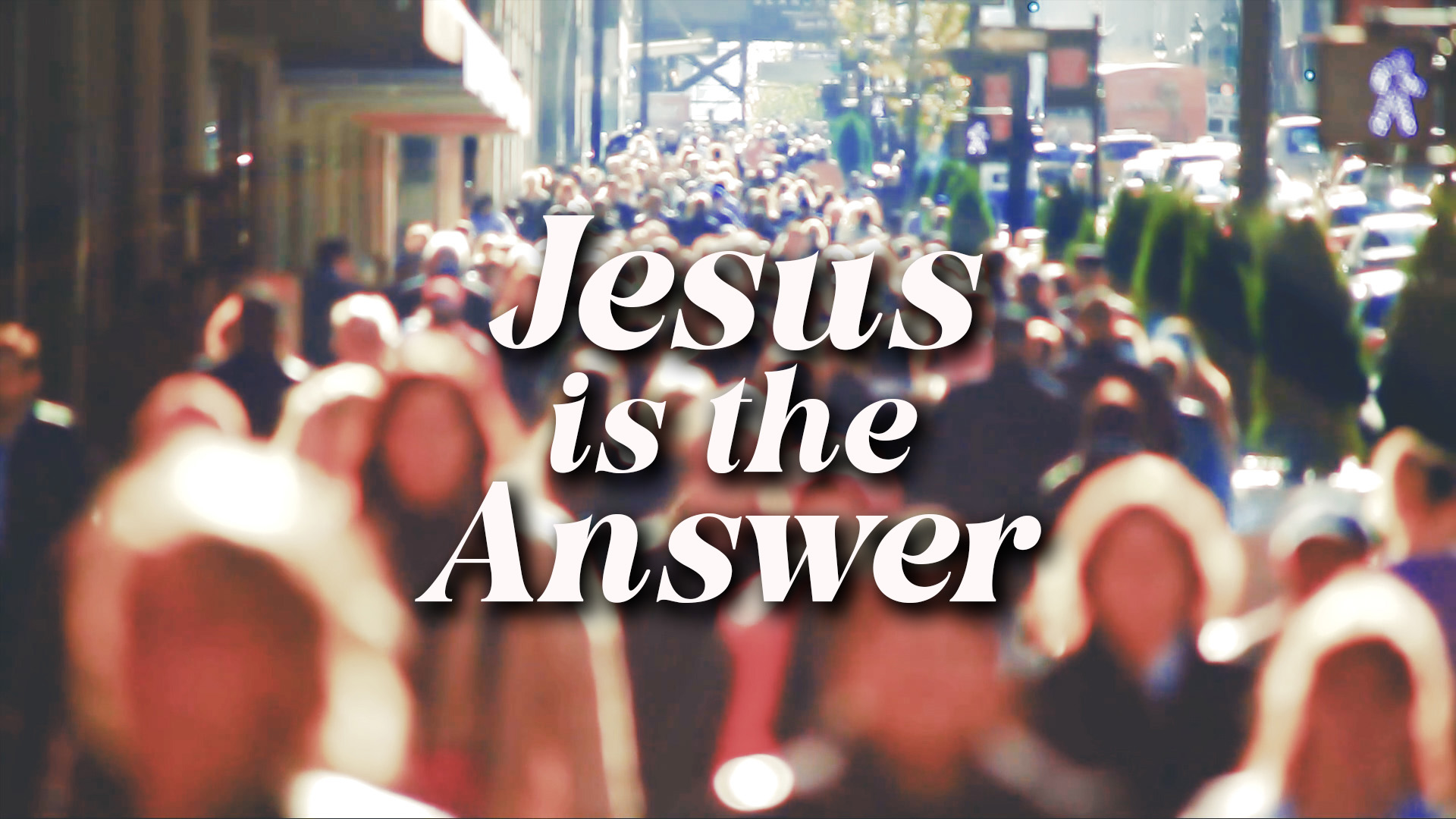 BON APPETIT
20240317
Welcome back to our series, Jesus is the Answer.     
During this four-week series we’re looking at 4 major themes 
in 1 Corinthians that Paul addresses and how 
Jesus provides the new perspective or answer to them.    
For week 3 we’re looking at 1 Corinthians 8-10.    
Our topic this week is about the issue of food sacrificed to idols.      
Paul reminds the Corinthians that while they were free to eat this food, 
sometimes they should forego eating it out of love for others whose 
conscience bothered them about eating the food.    
Like the Corinthians, God has purposed us 
to enjoy living in the new freedom we have in Jesus.    
But God has also given us the power to know 
when to limit our freedom for the sake of others.    
When should we limit our freedom in order to love others more than ourselves?   
How can we live in the freedom God has given us, all for his glory?    
That’s what we’ll explore in today’s study.
If I Had a Free Day I’d …
Imagine you have a 24 period of time coming up next week 
that is completely free of any obligations.     
Your calendar for that day is empty 
and you have up to $500 to spend in any way you’d like.     
What would you do with your day?   
Share your story with the group!
Each week of this series, start your study time 
with this video summary of 1 Corinthians.   
 
https://bibleproject.com/explore/video/1-corinthians/
Knowledge PUFFS up.   Love BUILDS up.

“Now about food sacrificed to idols: We know that “We all possess knowledge.” But knowledge puffs up while love builds up. 2 Those who think they know something do not yet know as they ought to know. 3 But whoever loves God is known by God.”    
1 Corinthians 8:1-3 NIV
 
Paul opens this topic by talking about knowledge 
and comparing knowledge to love.      
He says, “We all possess knowledge.   But knowledge puffs up ...”    
What do you think he means by this?
What situations can you think of in our context today 
where our knowledge may get in the way of loving others?    
See if you can come up with two or three examples.
“Now regarding your question about food that has been offered to idols. 
Yes, we know that “we all have knowledge” about this issue. 
But while knowledge makes us feel important, 
it is love that strengthens the church. 
2 Anyone who claims to know all the answers 
doesn’t really know very much. 
3 But the person who loves God is the one whom God recognizes.” 
 1 Corinthians 8:1-3  NLT
 
What insights does this translation give you 
into what Paul was trying to communicate about knowledge and love?
ONE GOD.   ONE LORD.

4 So then, about eating food sacrificed to idols: 
We know that “An idol is nothing at all in the world” 
and that “There is no God but one.” 
5 For even if there are so-called gods, whether in heaven or on earth 
(as indeed there are many “gods” and many “lords”), 
6 yet for us there is but one God, the Father, 
from whom all things came and for whom we live; 
and there is but one Lord, Jesus Christ, 
through whom all things came and through whom we live. 
1 Corinthians 8:4-6  NIV
 
Why would Paul build his argument by comparing idols to God?
7 But not everyone possesses this knowledge. 
Some people are still so accustomed to idols that when they eat 
sacrificial food they think of it as having been sacrificed to a god, 
and since their conscience is weak, it is defiled. 
8 But food does not bring us near to God; 
we are no worse if we do not eat, and no better if we do.    
1 Corinthians 8:7-8 NIV
 
How do these verses remind us that others 
may have different convictions than we do?
LIMIT Your Freedom for LOVE

9 Be careful, however, that the exercise of your rights 
does not become a stumbling block to the weak. 
10 For if someone with a weak conscience sees you, with all your knowledge, 
eating in an idol’s temple, won’t that person be emboldened 
to eat what is sacrificed to idols? 
11 So this weak brother or sister, for whom Christ died, is destroyed by your knowledge. 
12 When you sin against them in this way 
and wound their weak conscience, you sin against Christ. 
13 Therefore, if what I eat causes my brother or sister to fall into sin, 
I will never eat meat again, so that I will not cause them to fall.  
1 Corinthians 8:9-13 NIV
 
What application does Paul gives here 
about limiting our freedom for love?
11-13 Christ gave up his life for that person. 
Wouldn’t you at least be willing to give up going to dinner for him—
because, as you say, it doesn’t really make any difference? 
But it does make a difference if you hurt your friend terribly, 
risking his eternal ruin! 
When you hurt your friend, you hurt Christ. 
A free meal here and there isn’t worth it at the cost 
of even one of these “weak ones.” 
So, never go to these idol-tainted meals 
if there’s any chance it will trip up one of your brothers or sisters.    
1 Corinthians 8:11-13 THE MESSAGE
 
What conclusion does THE MESSAGE give here 
about limiting our freedom for love?
Giving up my RIGHTS
  
READ:   1 Corinthians 9:1-18
 
In this section, Paul talks about his rights as an Apostle.    
In this chapter he continues the argument he began in chapter 8, 
that followers of Jesus should be willing to give up 
their rights (freedoms) for the sake of loving others.     

What examples do you see here of rights 
that Paul has given up for the sake of the Gospel?

See if your group can come up with two or three examples 
of “rights” we could give up today for the Gospel.
Running HARD

26-27 I don’t know about you, but I’m running hard for the finish line. I’m giving it everything I’ve got. 
No lazy living for me! I’m staying alert and in top condition. 
I’m not going to get caught napping, 
telling everyone else all about it and then missing out myself. 
1 Corinthians 9:26-27  THE MESSAGE

- What inspires you about Paul’s commitment 
to “run hard” (vs 26) for the Gospel?
For the GLORY of GOD 

31 So whether you eat or drink, or whatever you do, 
do it all for the glory of God. 
32 Don’t give offense to Jews or Gentiles[f] or the church of God. 
33 I, too, try to please everyone in everything I do. 
I don’t just do what is best for me; 
I do what is best for others so that many may be saved.   
1 Corinthians 10:31-33 NLT

- At the end of 1 Corinthians 10 we have Paul’s conclusion on the matter 
of eating food sacrificed to idols.     
How would you summarize his conclusion in one sentence?

- What key learning point or application will you take from this week’s study?   
 How might this shape your walk with Jesus?
PRAYER:
 
Thank God, today, for the freedom we have in Him.    
Ask Him for wisdom to know when 
to limit our freedom for the sake of others.     
Commit again today to do all things for His glory.